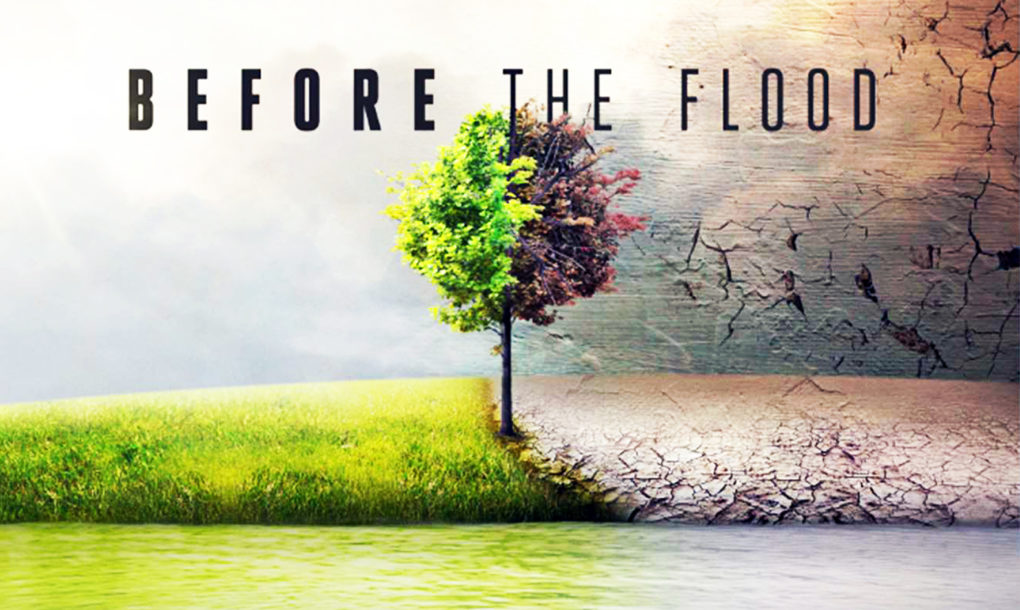 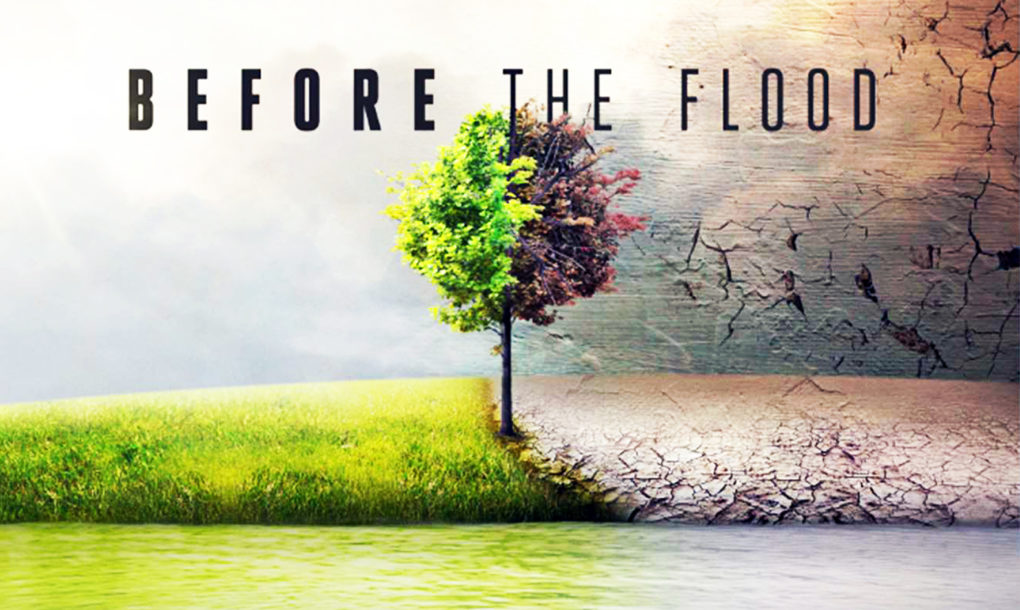 Without having seen this film, what do you predict this documentary is about based on the title and accompanying image? Explain your answer.
Write your answer here:
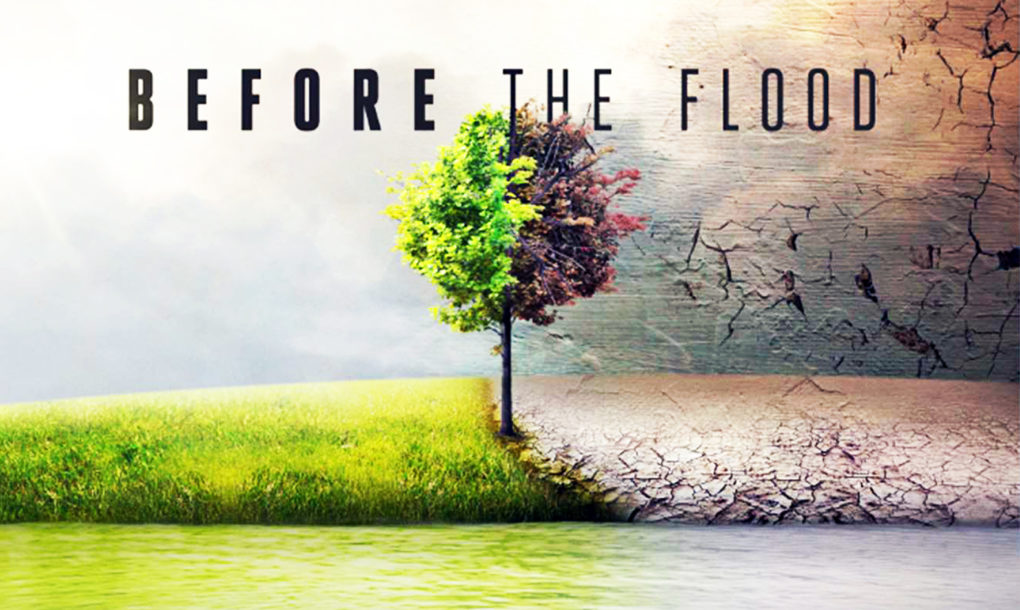 What is climate change? Do you think it exists? Explain your answer.
Write your answer here:
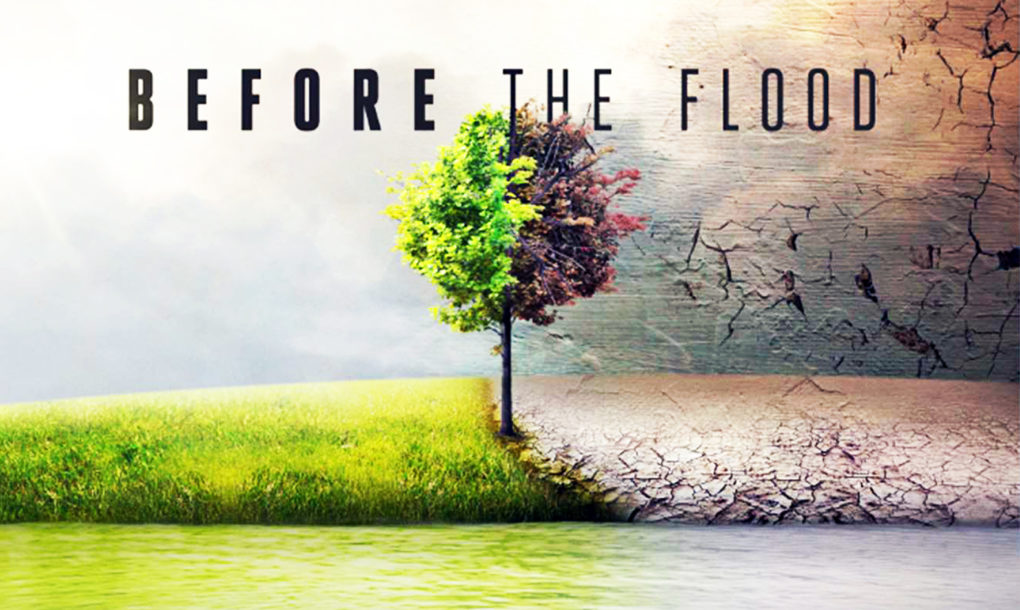 Begin watching ‘Before the Flood’
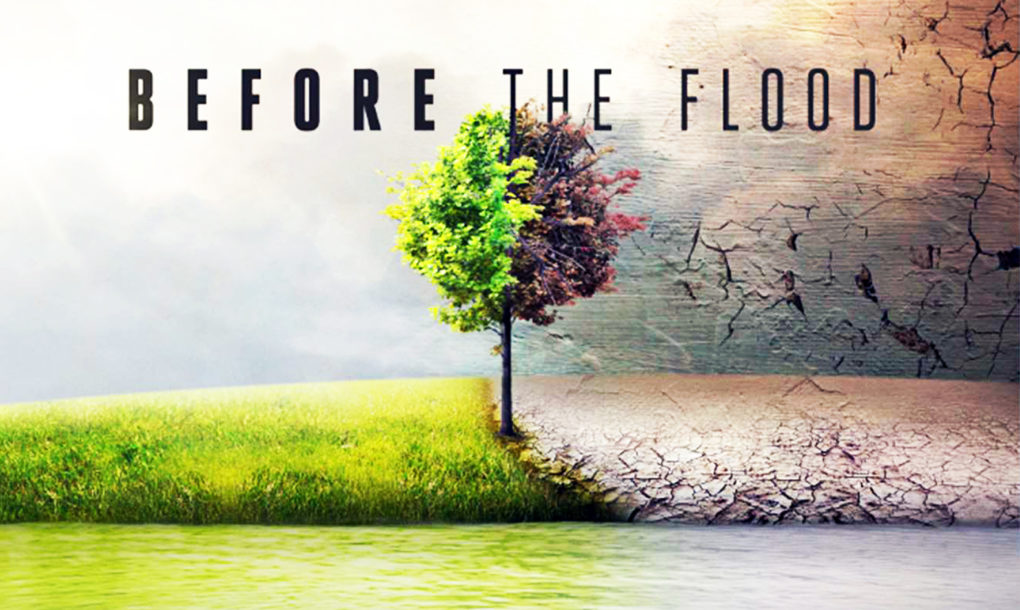 Having now been introduced to the concept of climate change, demonstrate your understanding in one sentence.
Write your answer here:

Climate change is….
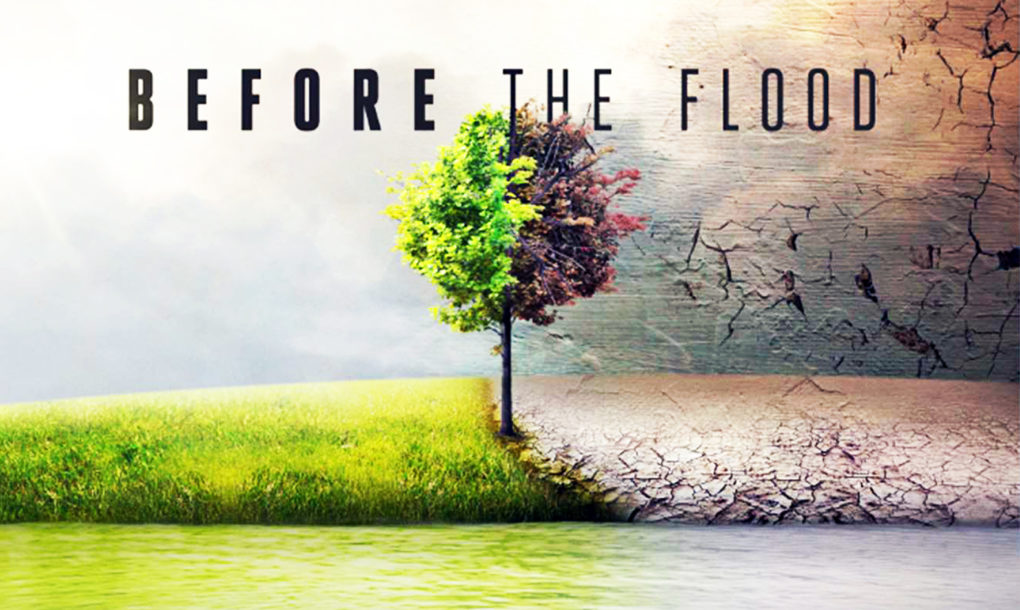 What are 5 interesting things you have learnt about climate change so far?
Write your answer here:
1. 
2.

3.

4.

5.
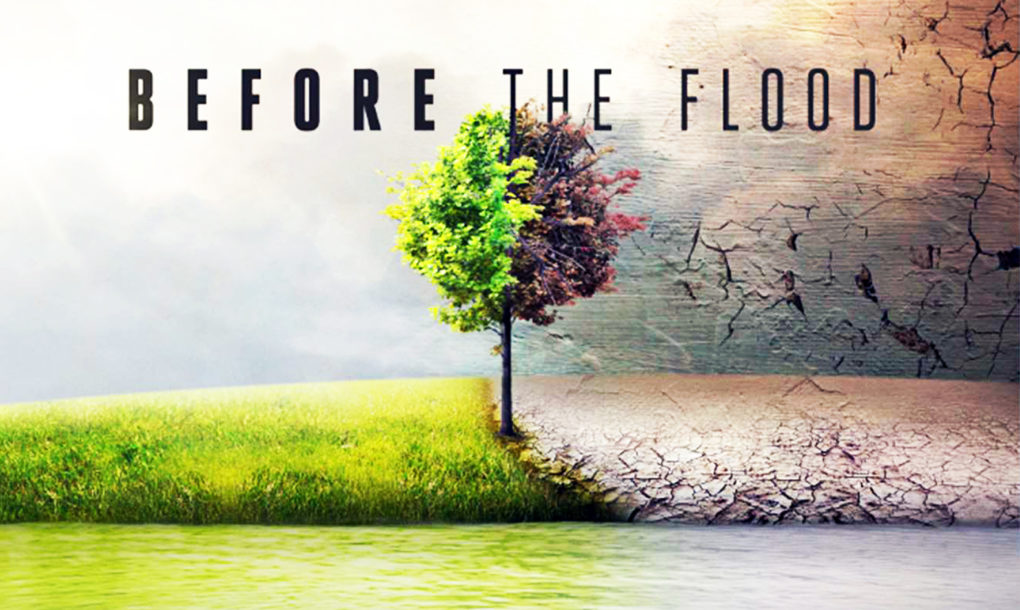 Finish watching ‘Before the Flood’
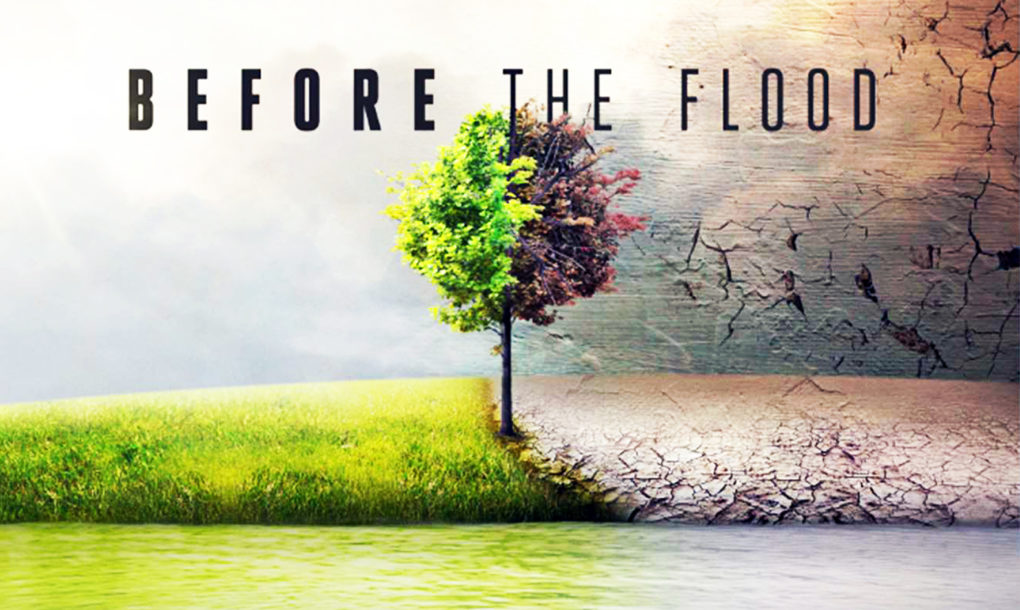 After watching the documentary, what do you now understand climate change to be?
Write your answer here:
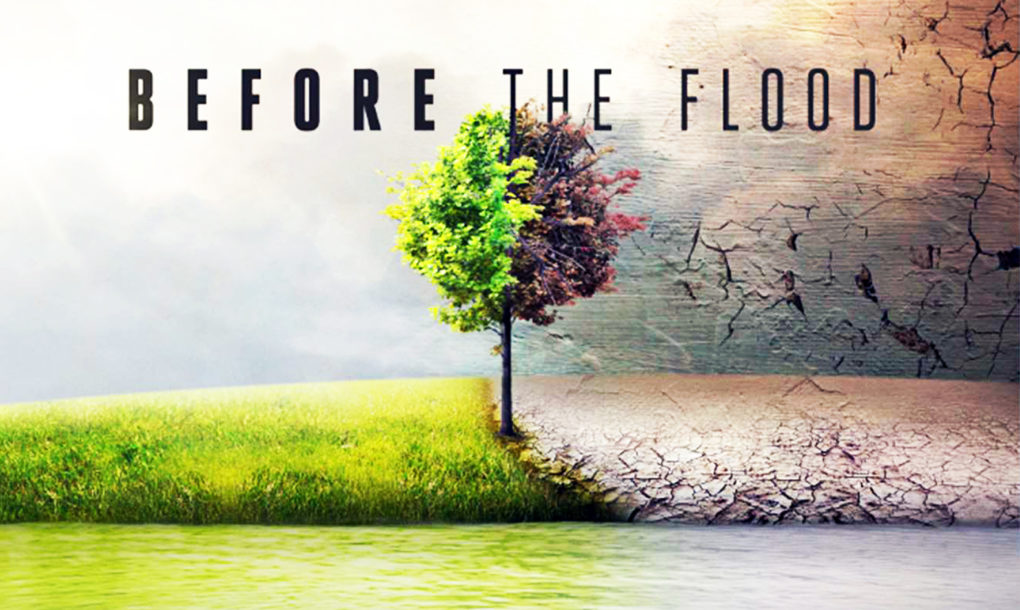 As evidenced in the film, every decision we make can have an environmental impact. What changes are you going to make in your day-to-day life to reduce your carbon footprint? How will you keep yourself accountable?
Write you answer here:
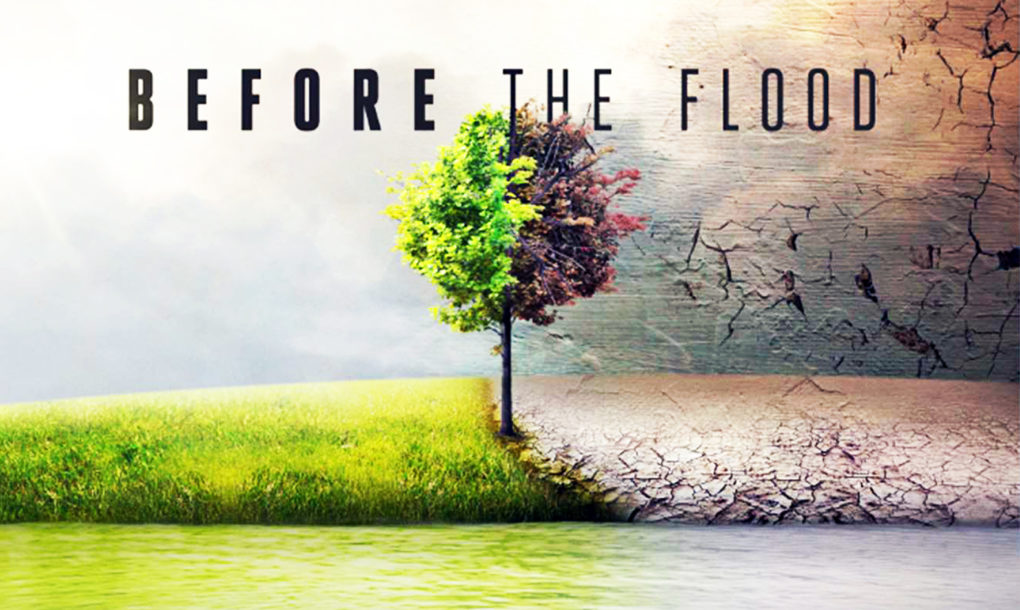 In Before the Flood, we saw countless ways that our consumption is ruining the environment. What outcomes were most shocking to you? What solutions provided you with the most optimism for the future?
Write your answer here:
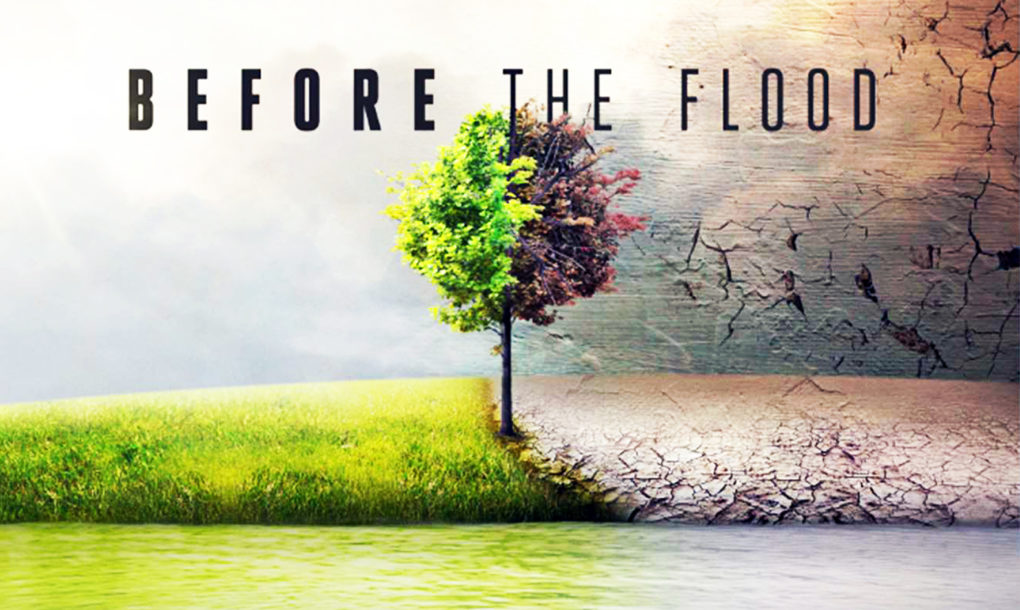 The debate about climate change has been labeled as a misinformation campaign. What arguments have you heard on either side of the debate that have been most impactful in creating your views? Have any of these ideas been changed because of this film?
Write your answer here:
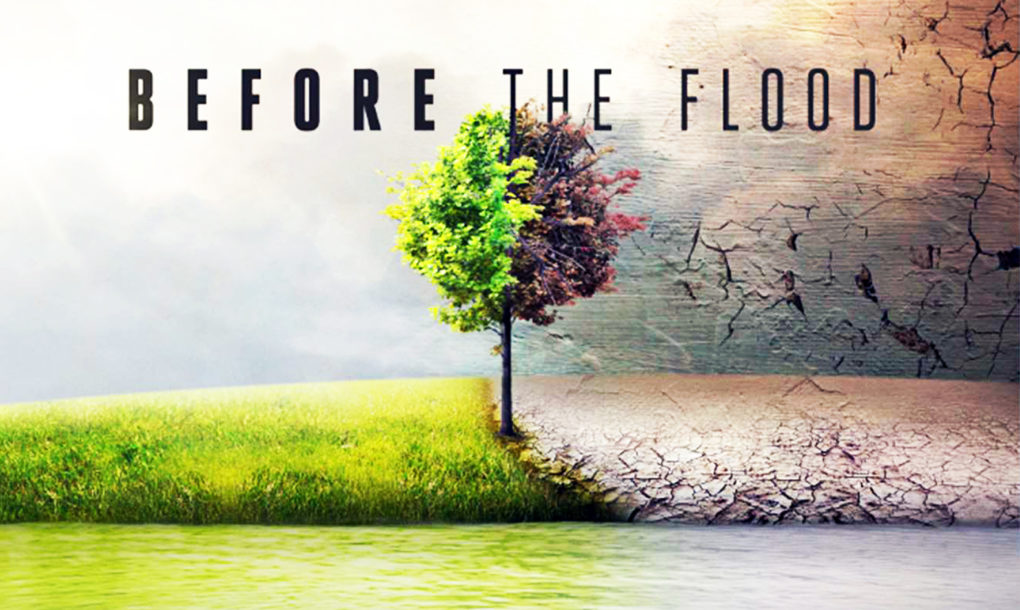 Are you optimistic or pessimistic about the future of our planet? Why?
Write your answer here: